Belgium
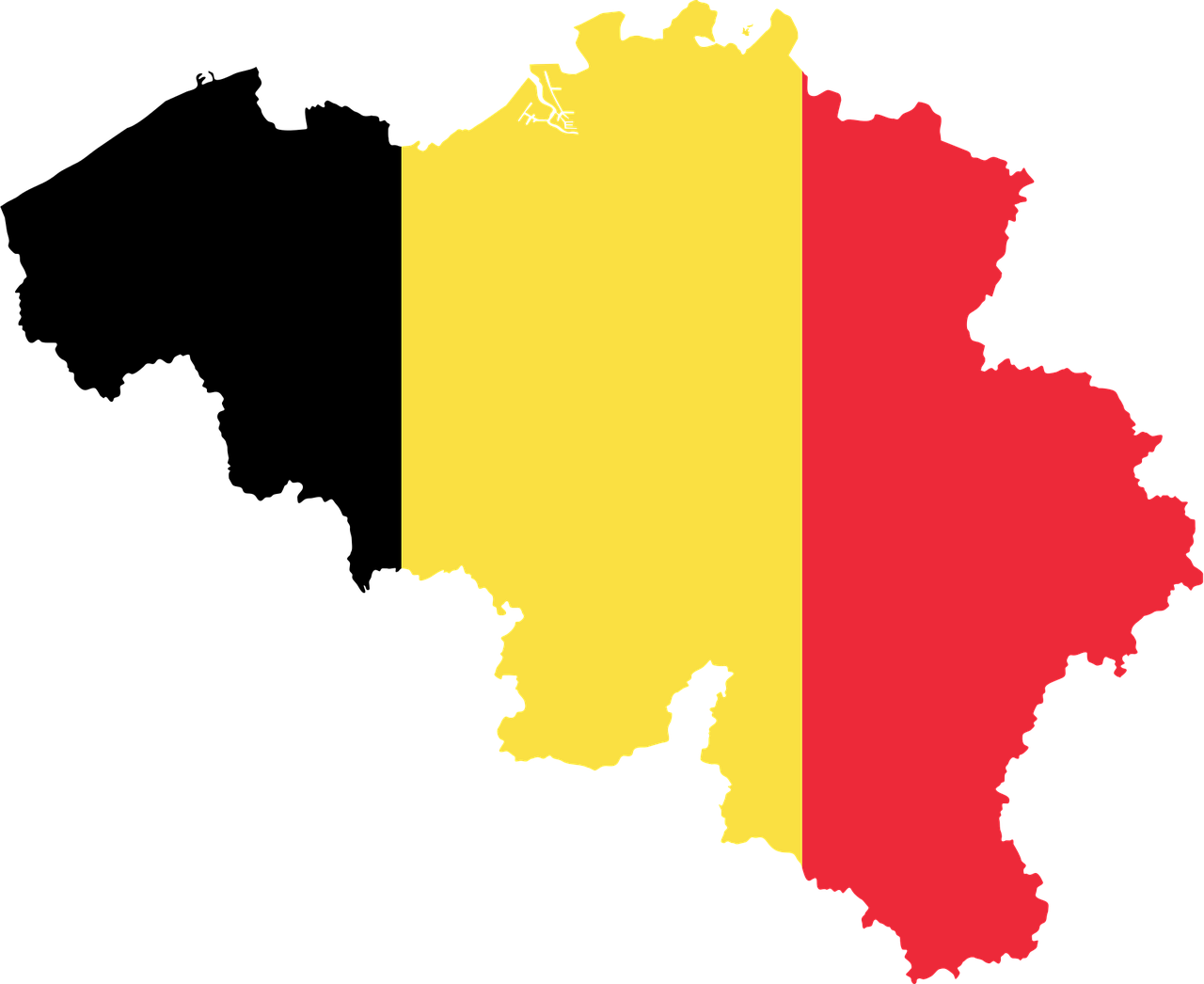 Districts
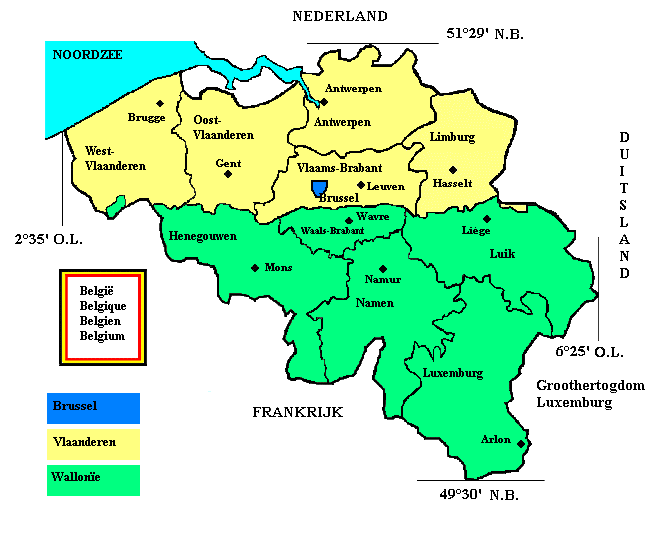 Flanders 
Brussels Capital Region 
Wallonia
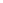 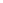 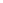 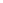 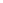 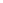 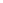 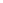 French 
Dutch 
German
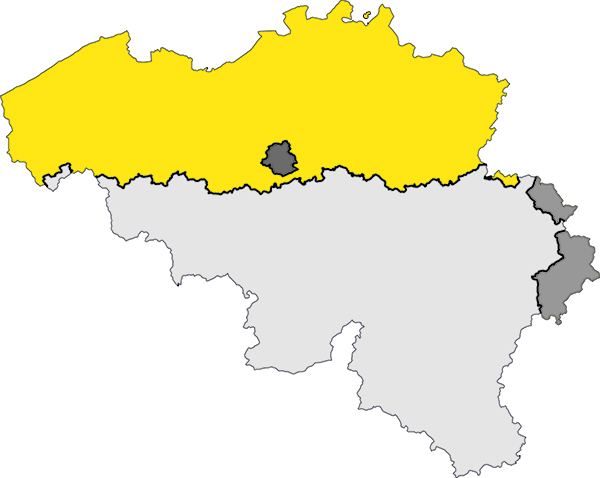 Language areas
Traditional nutrition
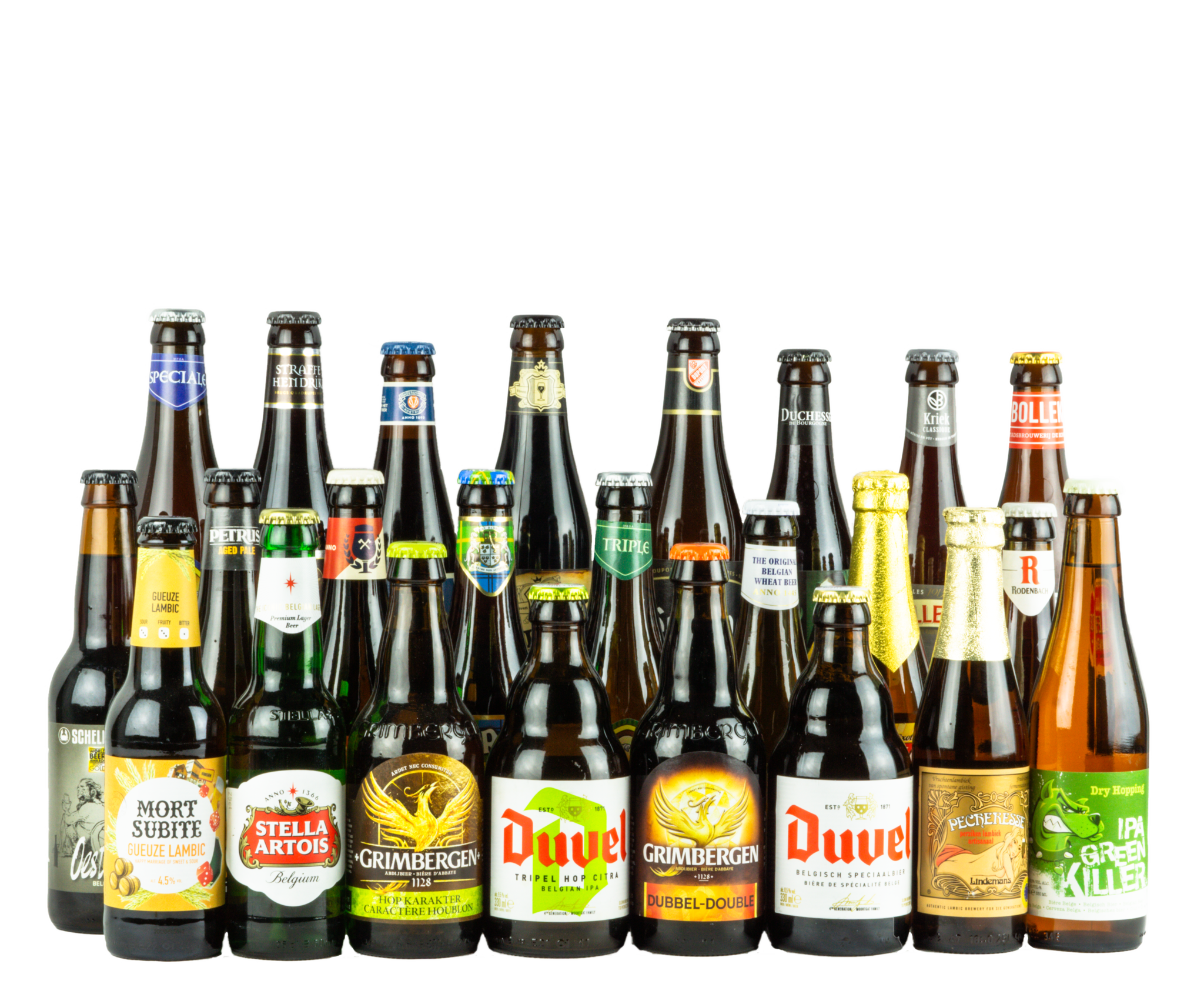 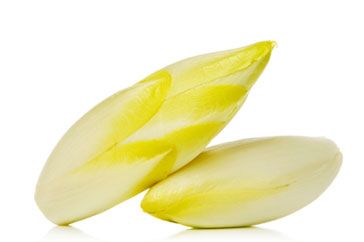 Beer  
French fries 
Beef Stew
Vol-au-vent
Brussels Sprouts 
Chocolate 
Chicory
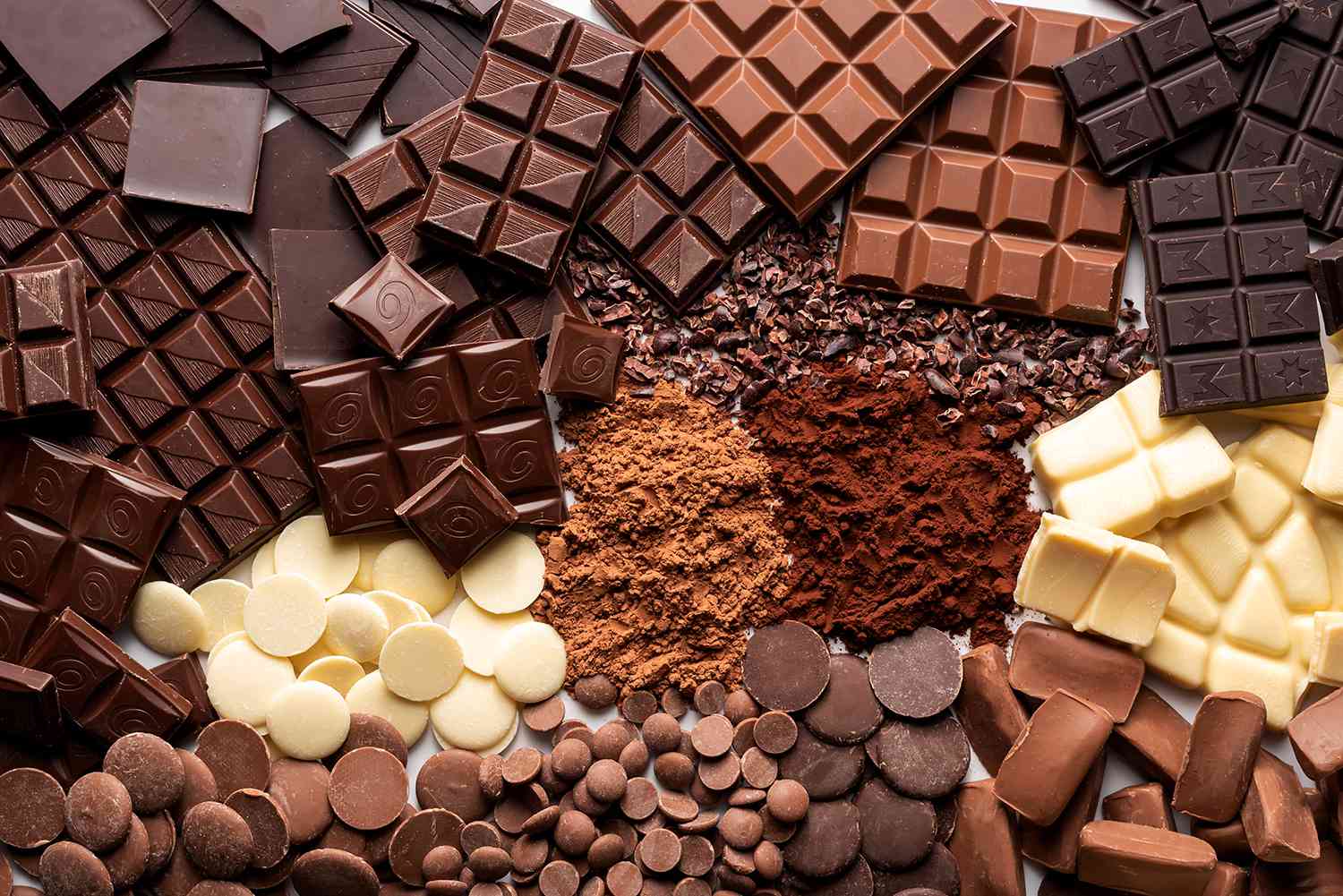 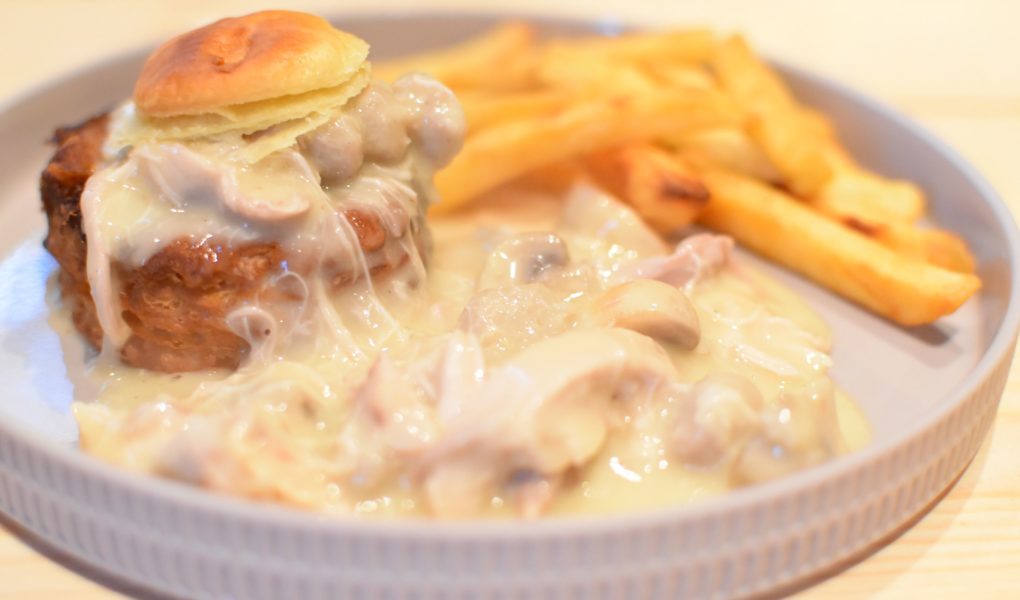 Cycling
Comics 
Gourmet
Soccer
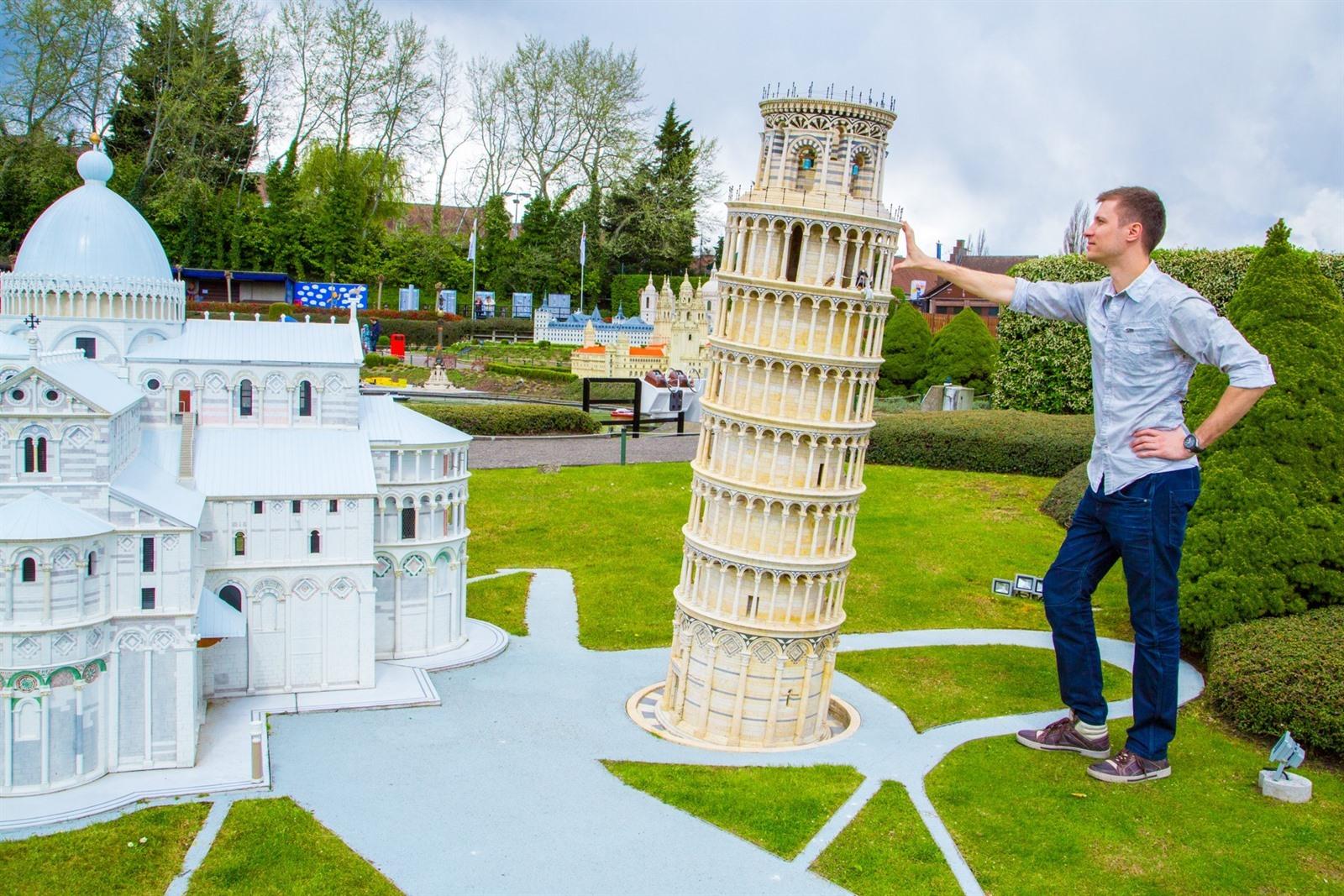 Sights
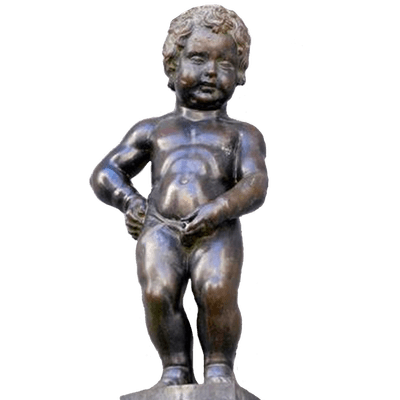 Atomium 
Manneken-Pis
Central Station Antwerp 
Mini Europa 
Antwerp port  
Royal Palace 
Chocolate Nation
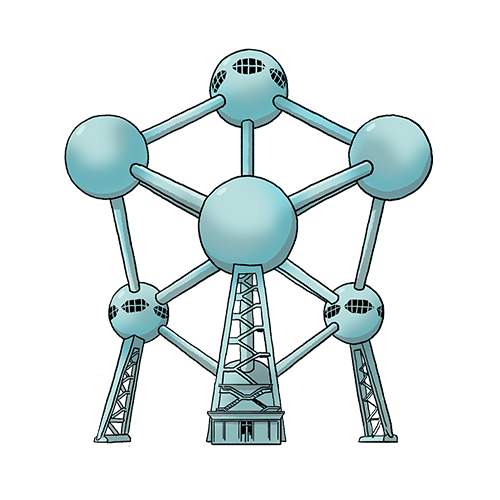 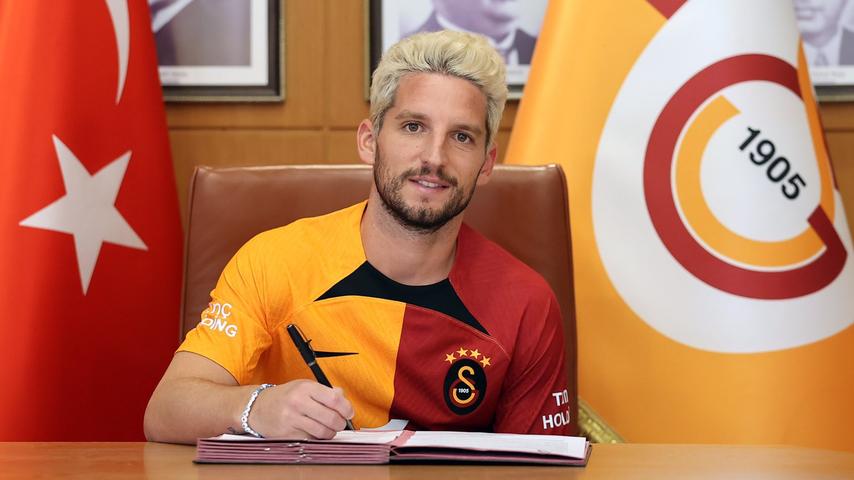 Famous Belgian people
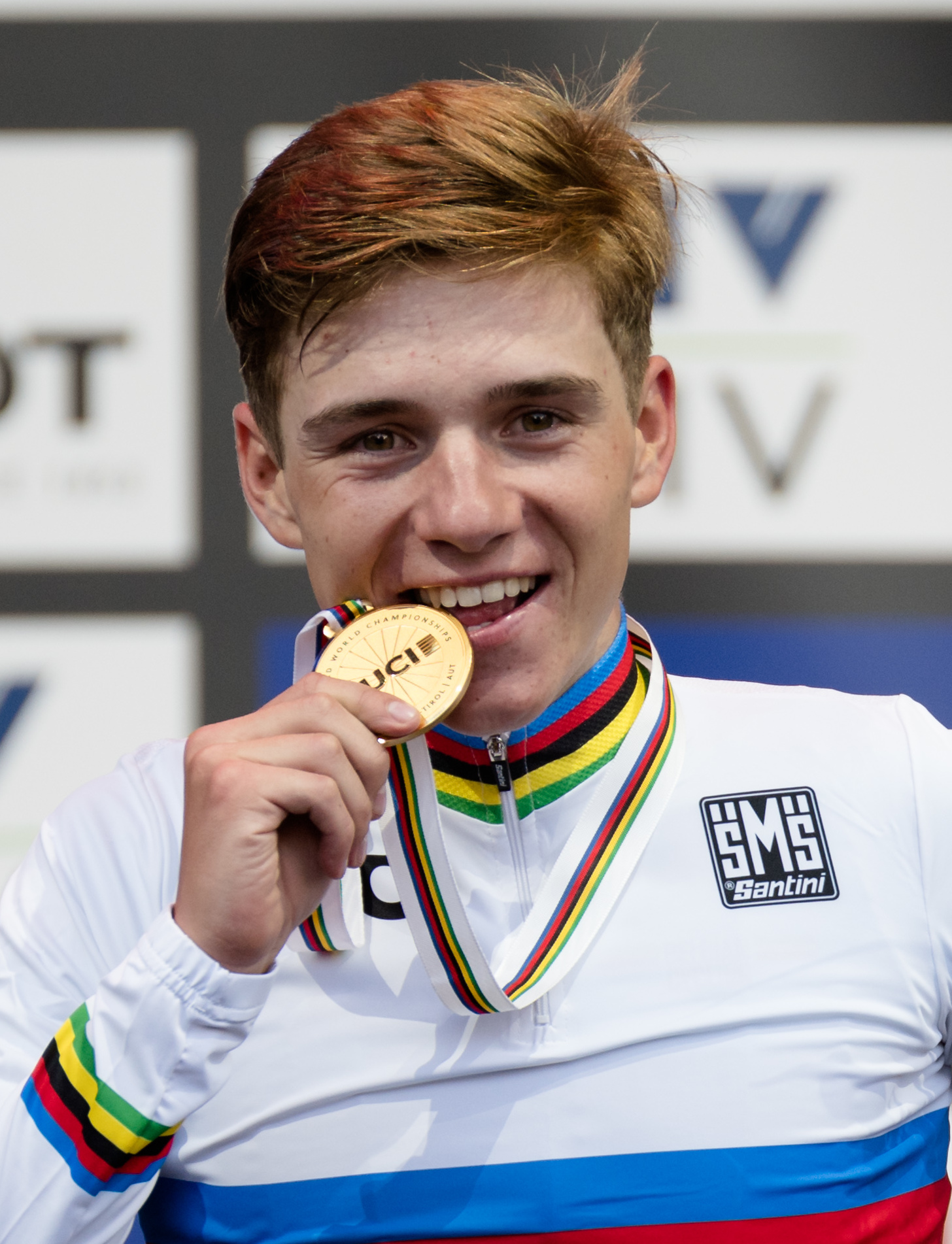 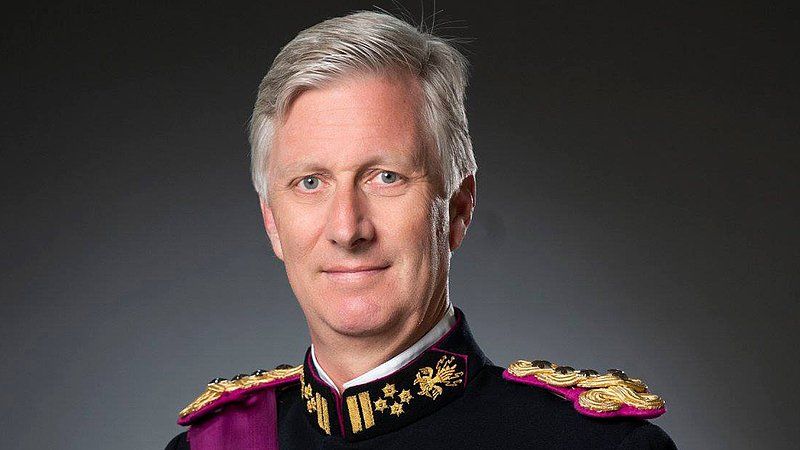 Romelu Lukaku 
Dries Mertens 
The Smurfs
Remco Evenepoel 
Eddy Merckx 
King Filip 
Nina Derwael 
Gert Verhulst
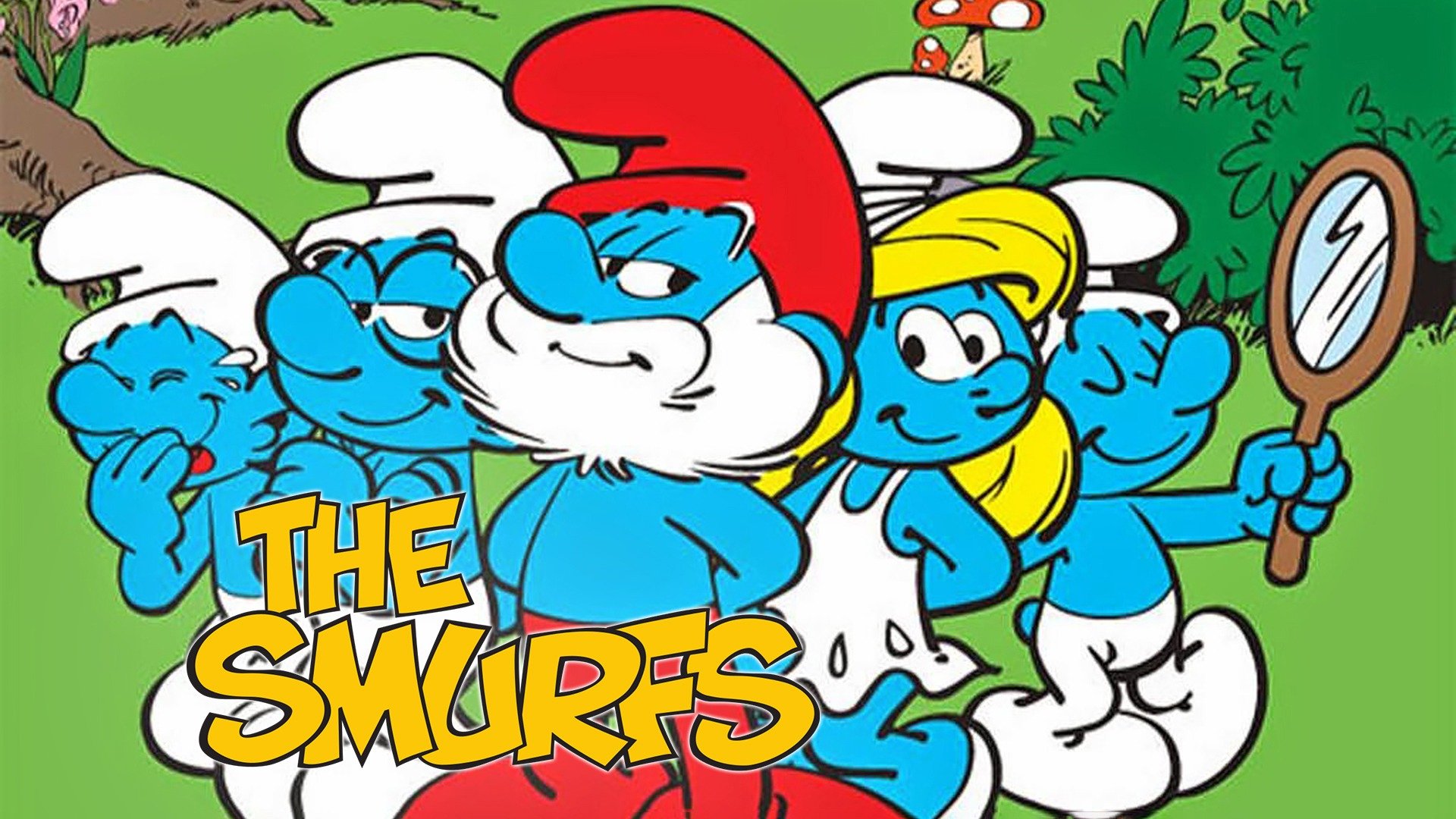 Population
Flanders: 6,6 million 
Wallonia: 3,6 million 
Brussels: 1,2 million 
Total: 11,4 million
Scholar system
Kindergarten
Primary School
High School
University
Geel
Kempen 
40.000 inhabitants
11 boroughs  
109,8 km²
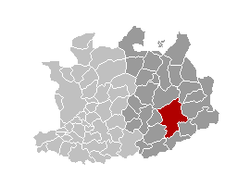 Wallonia
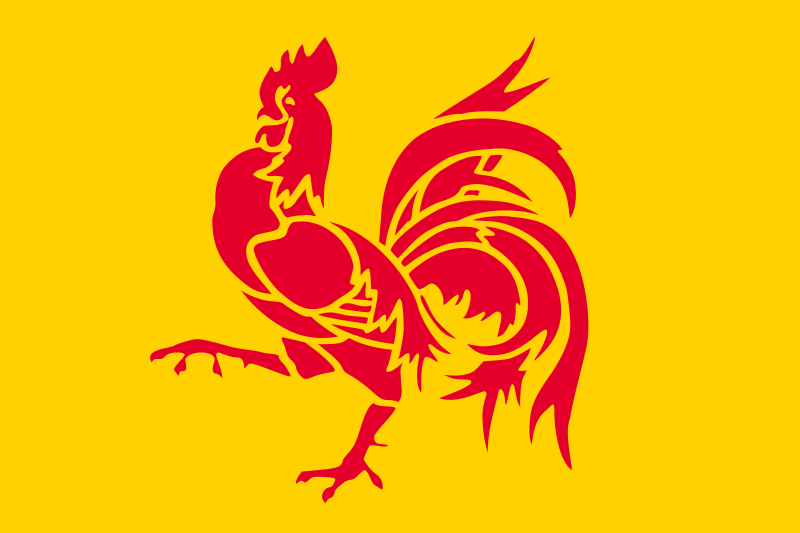 Hills & mountains 
French 
Woods & nature 
5 provinces
Video